SHAALA SIDDHIWEB PORTAL
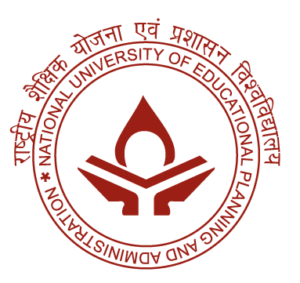 HOME PAGE - https://shaalasiddhi.niepa.ac.in
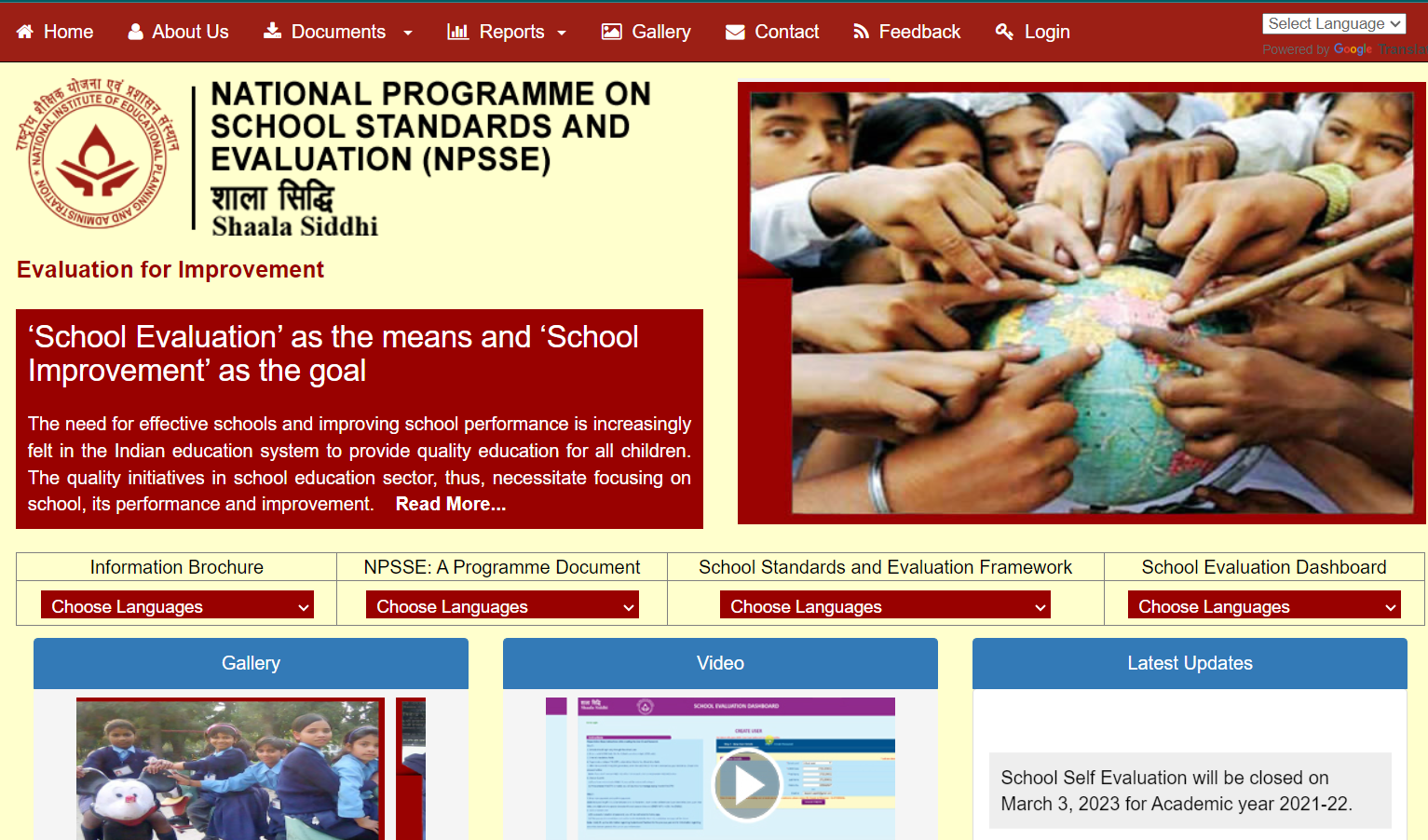 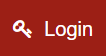 LOG IN SCREEN
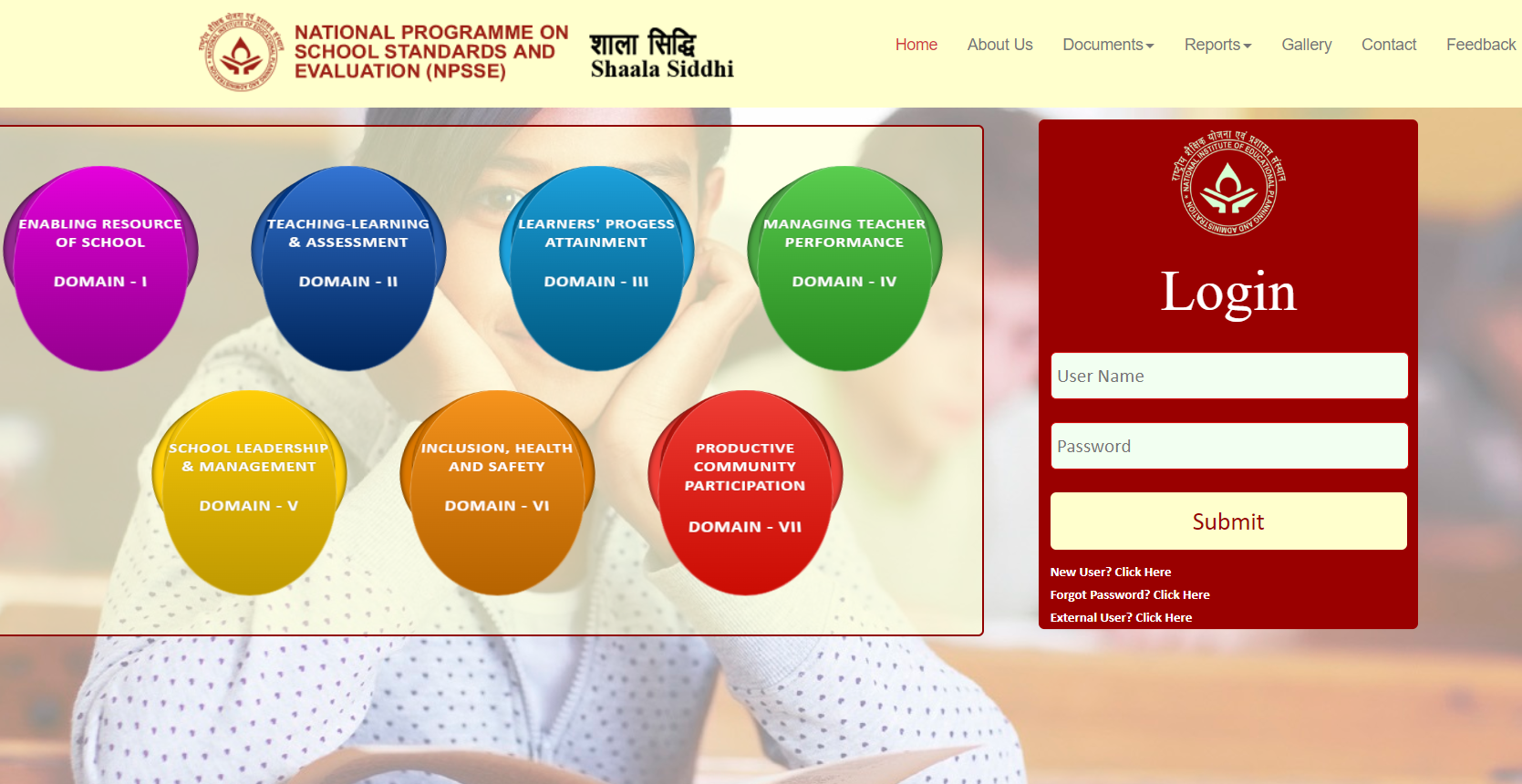 USERNAME = SCHOOL UDISE+ CODE
Password chu Teacher/Staff i/c ten an hre turah ngaih a ni. 
Password theihnghilh te chuan District Office/State Project Office-ah i/c te biak tur a ni.
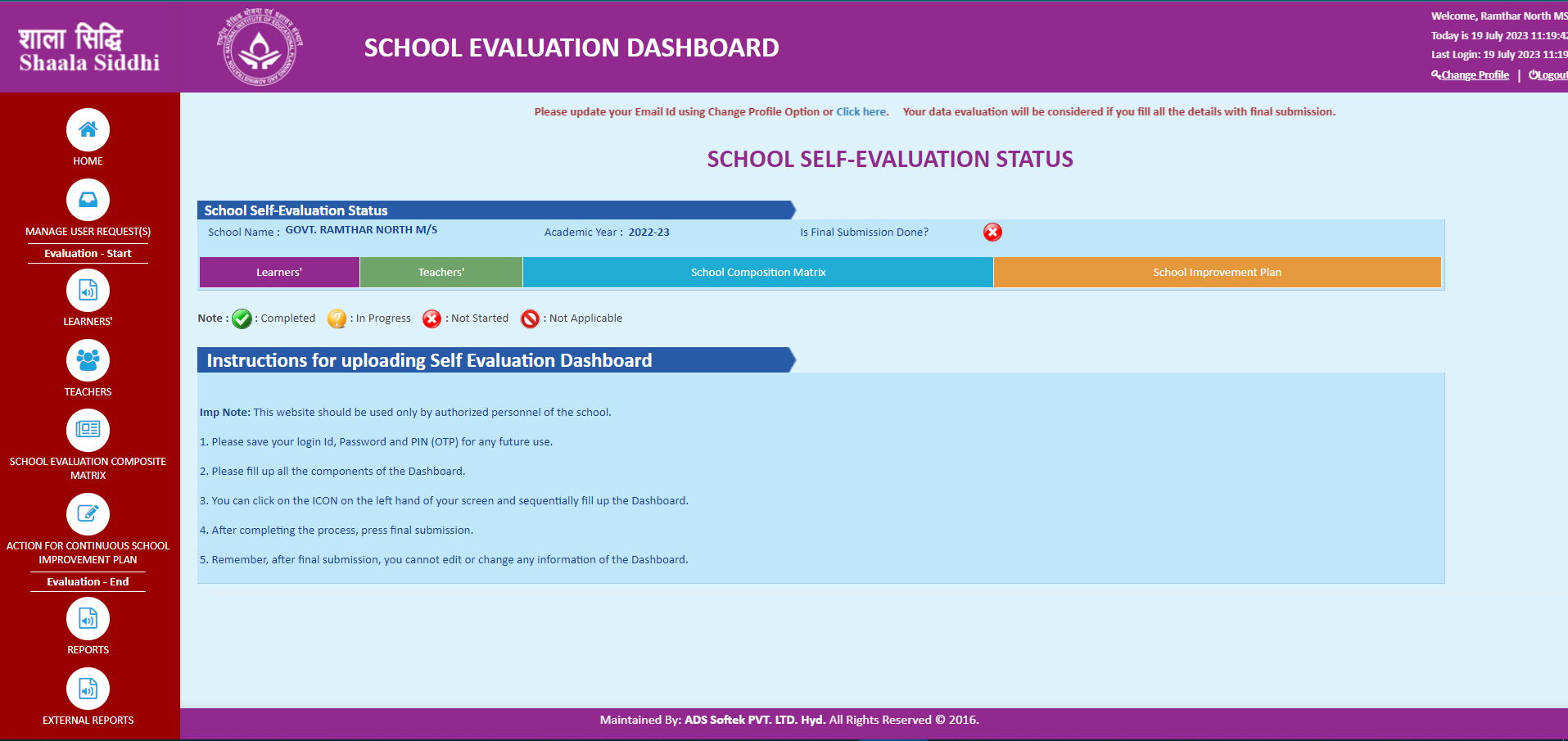 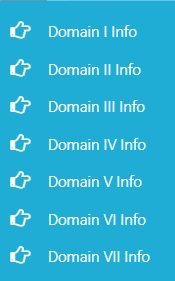 Learners
Teachers
School Evaluation Composite Matrix (Domain I to VII)
School Improvement Plan
Learners’ - Profile
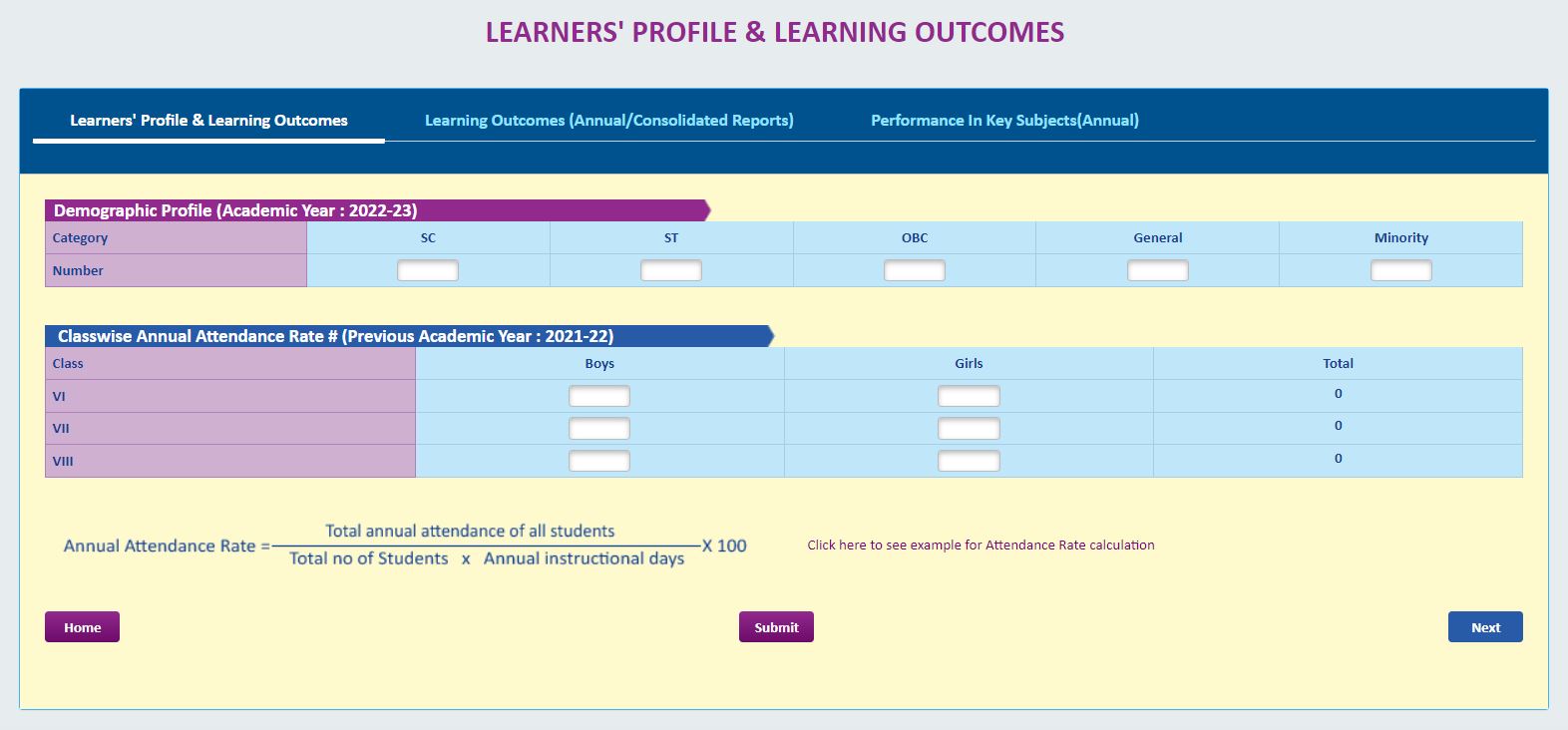 93.94
Text box zawng zawng hi fill up vek tur a ni.
Entirnan, General students kan nei lo anih pawhin ‘0’ (zero) dah tur a ni.
How to calculate Annual Attendance Rate
EXAMPLE
Instructional Days = 220
Total Annual Attendance of students in Class-VI = 9850(Boys=30, Girls=20, Total=50)
Annual Attendance of Class-VI  Boys = 6200
Total Annual Attendance of Boys / Girls
Average Annual Rate  = -------------------------------------------------------------- x 100
Total No. of   x   Annual Instructional Days
Boys / Girls
Learners’  - Learning Outcomes
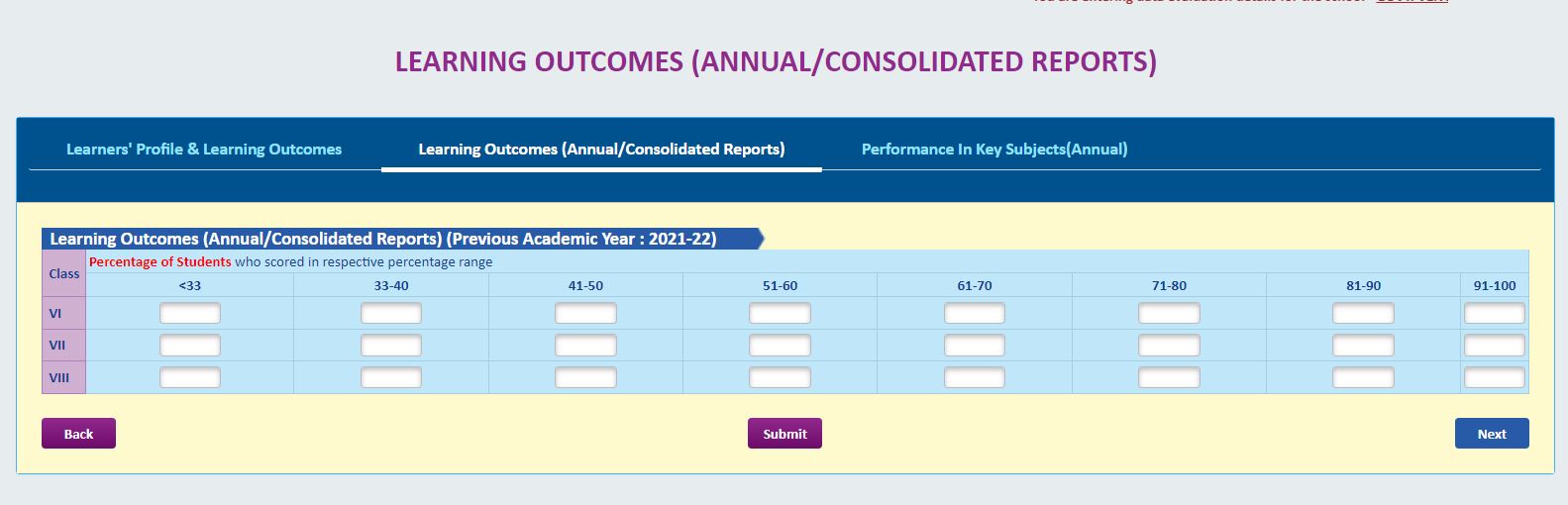 Learning Outcomes-ah hian kum hluia kan dinhmun zel dah tur a ni.
Percentage range awmsa mil zel hian no. of students dah luh tur a ni a, Boys Girls-a thiar a ngai lo.
Learners’ – Performance in key subject
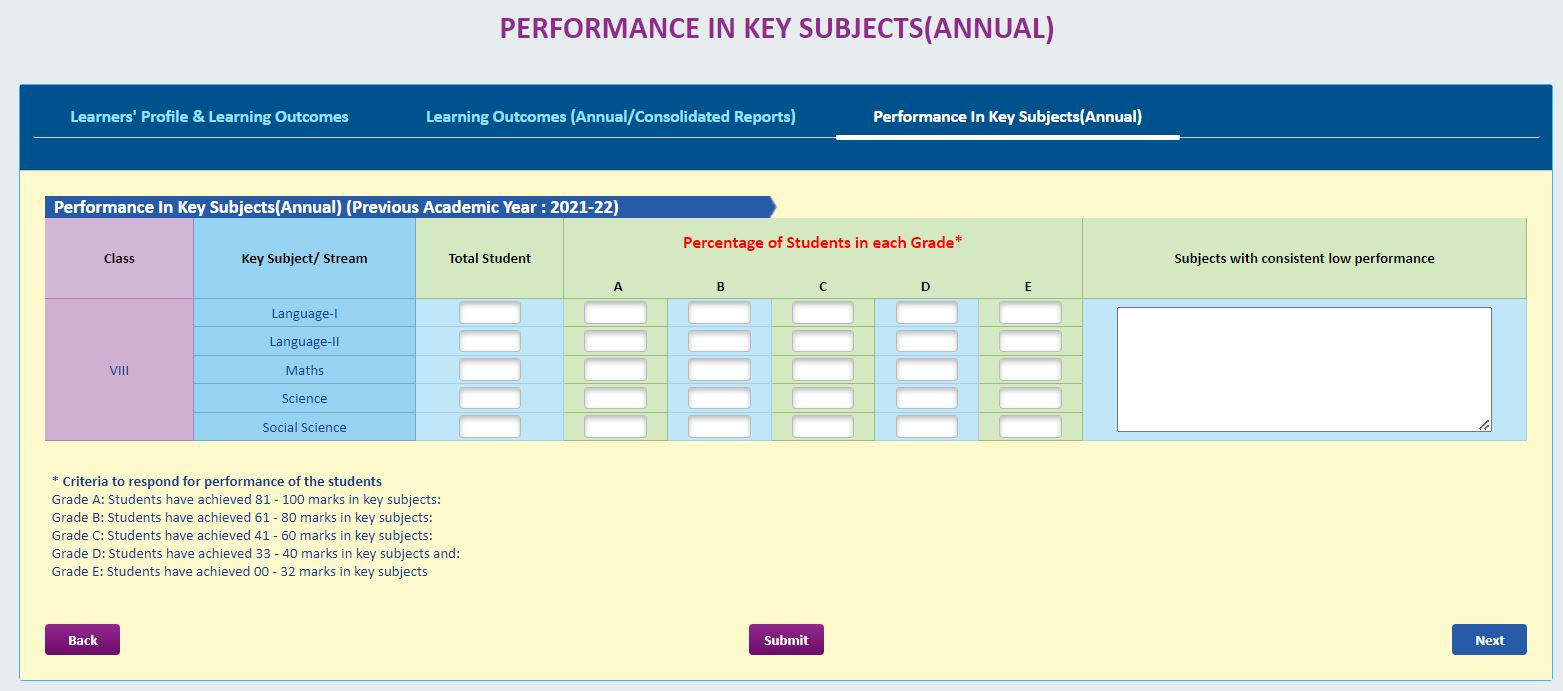 VIII
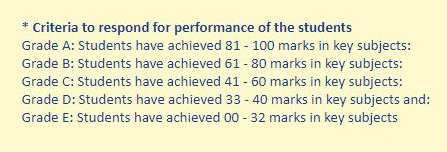 Subject-a performance hniam tak tak nei an awm chuan helaiah hian tarlan tur a ni
Learners’ – Performance in key subject
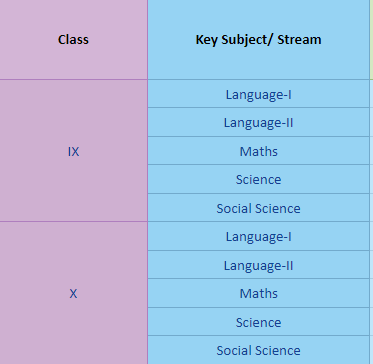 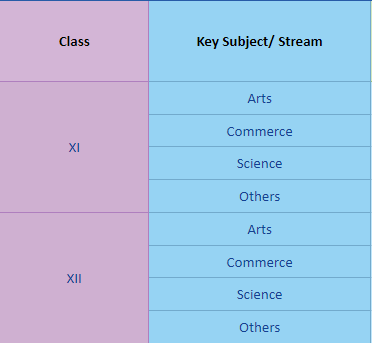 XI
IX
XII
X
Teachers Profile
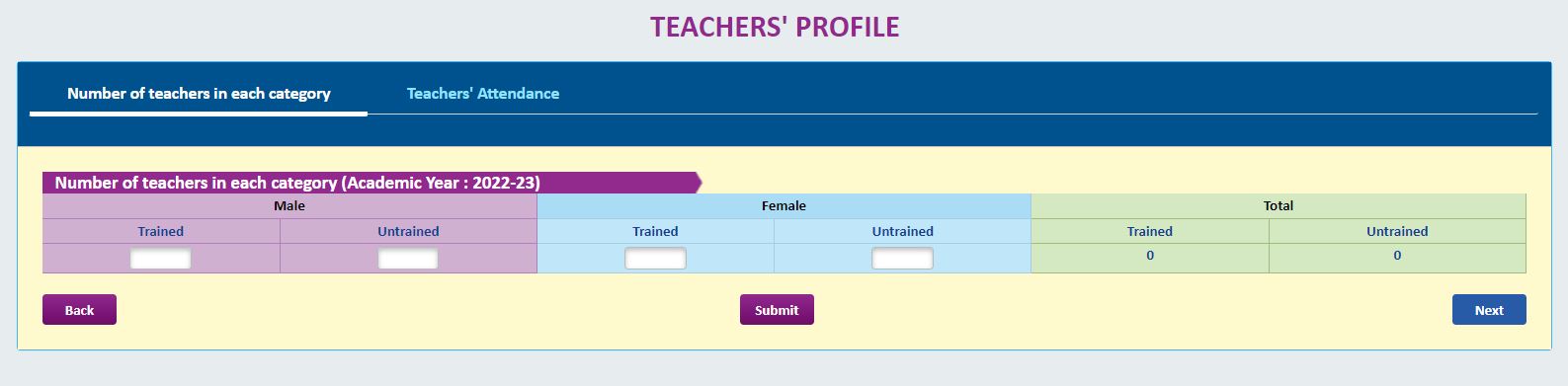 1
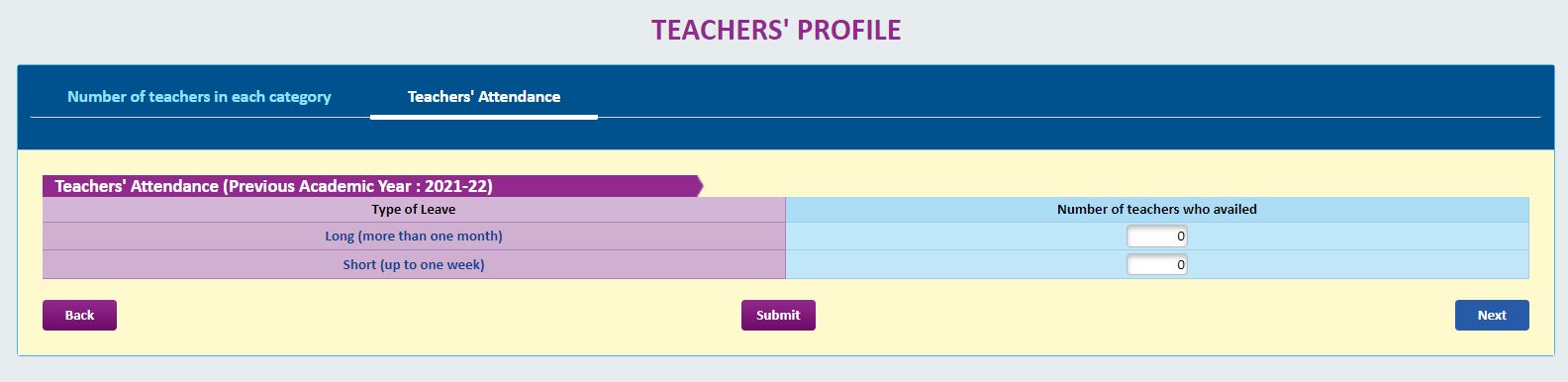 2
School Evaluation Composite Matrix -  (DOMAIN - I)
Enabling resources of School: Availability, Adequacy and Usability
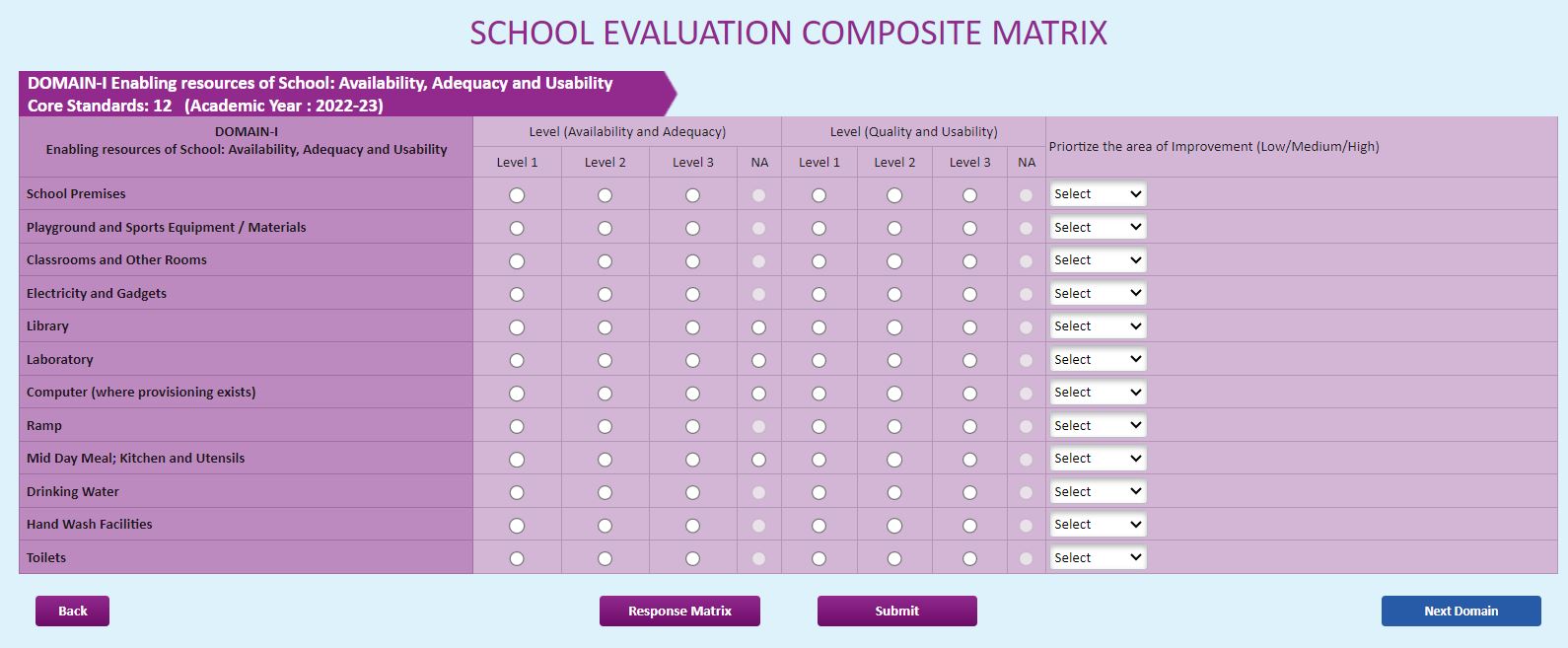 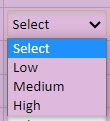 Availability
and
Adequacy
Quality
and
Usability
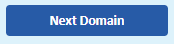 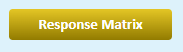 Example of
Descriptor
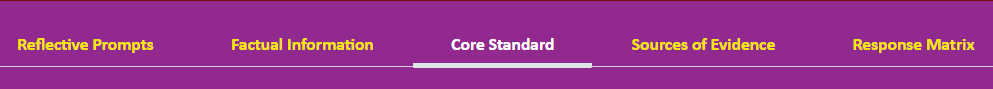 School Evaluation Composite Matrix -  (DOMAIN - II)
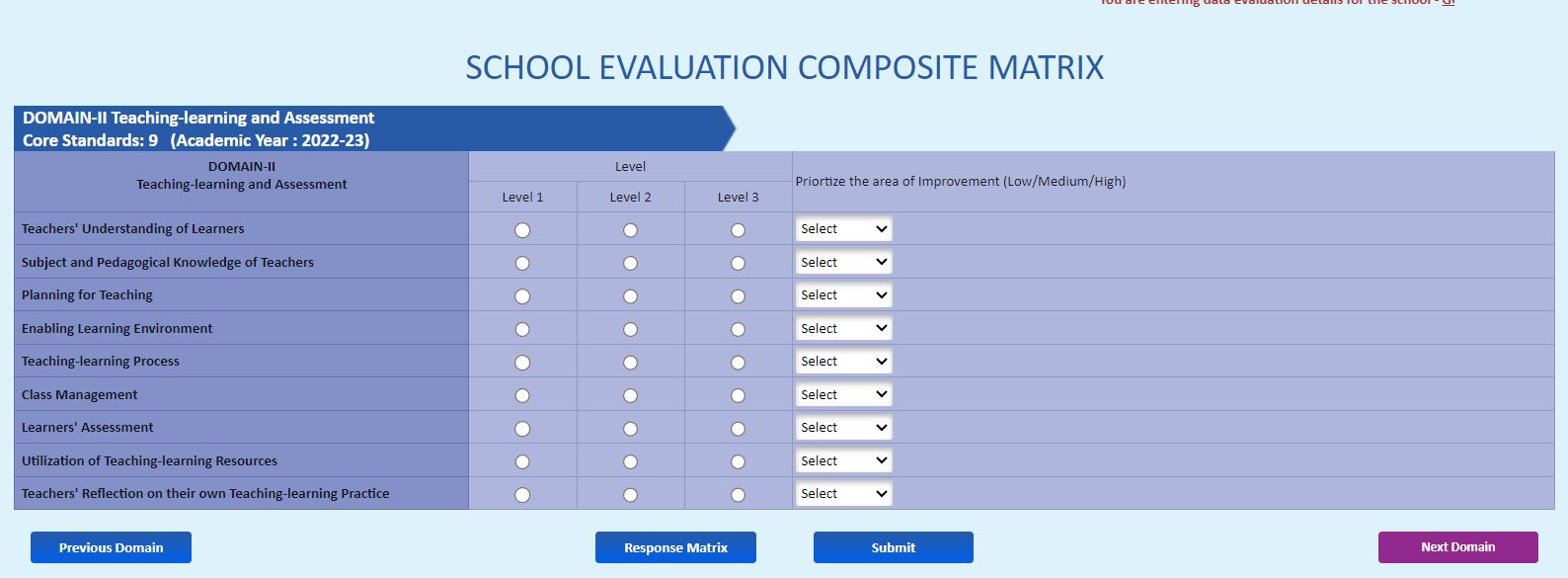 Teaching-learning and Assessment
School Evaluation Composite Matrix -  (DOMAIN - III)
Learners' Progress, Attainment and Development
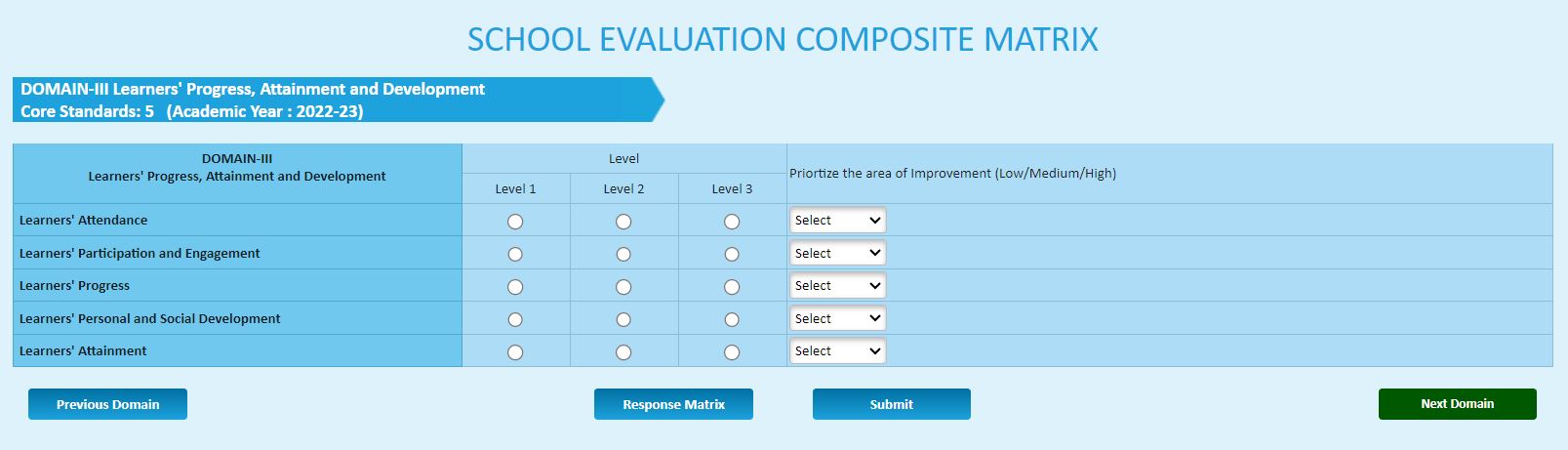 School Evaluation Composite Matrix -  (DOMAIN - IV)
Managing Teacher Performance and Professional Development
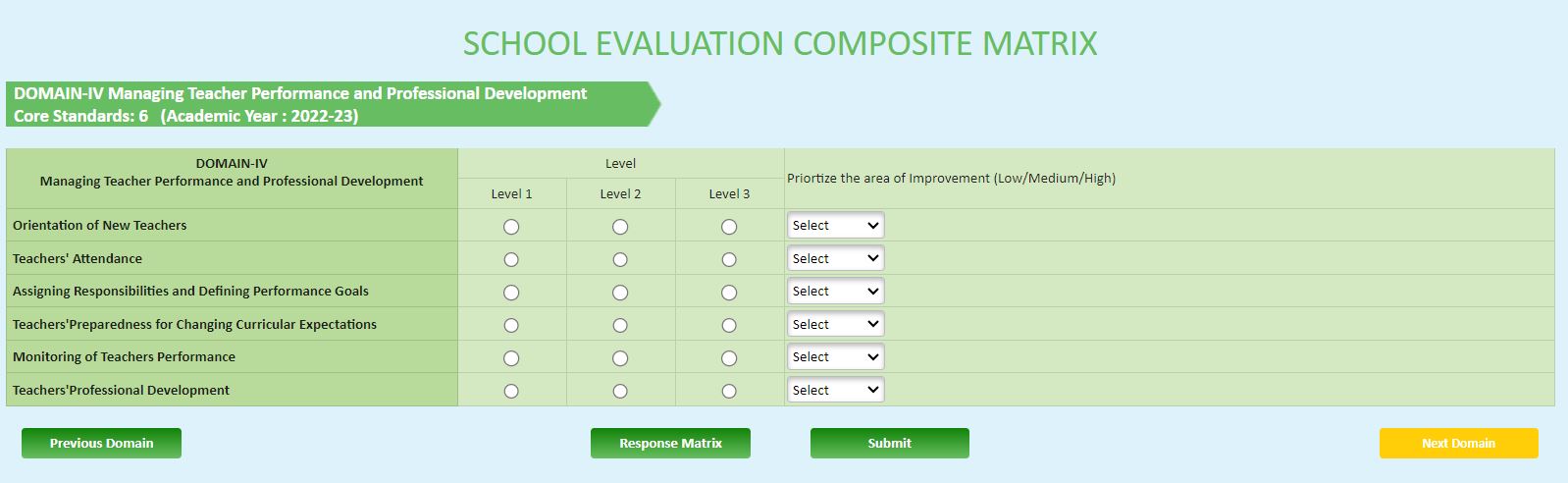 School Evaluation Composite Matrix -  (DOMAIN - V)
School Leadership and Management
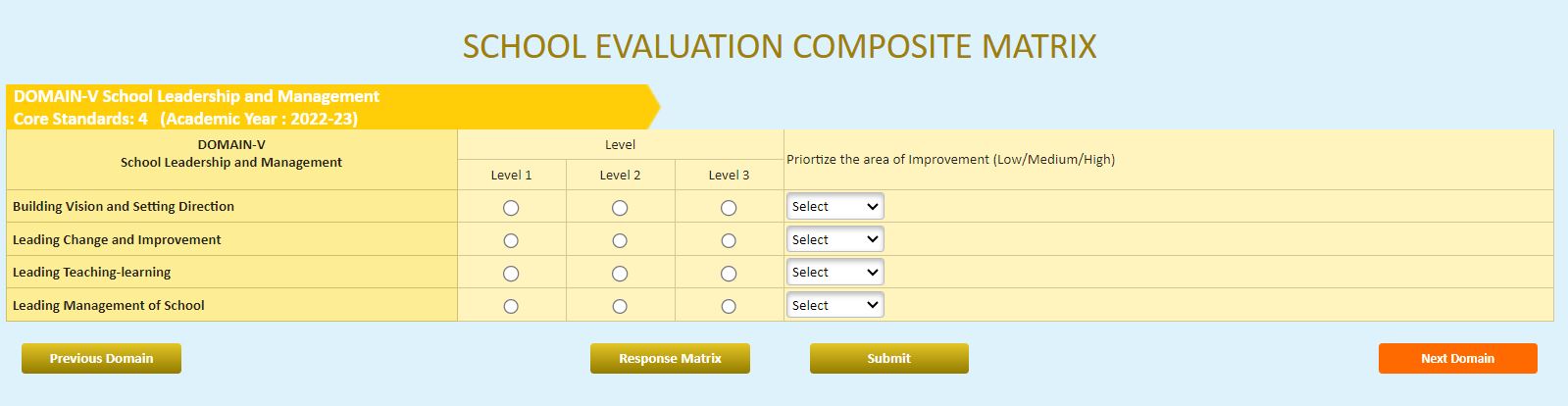 School Evaluation Composite Matrix -  (DOMAIN - VI)
Inclusion, Health and Safety
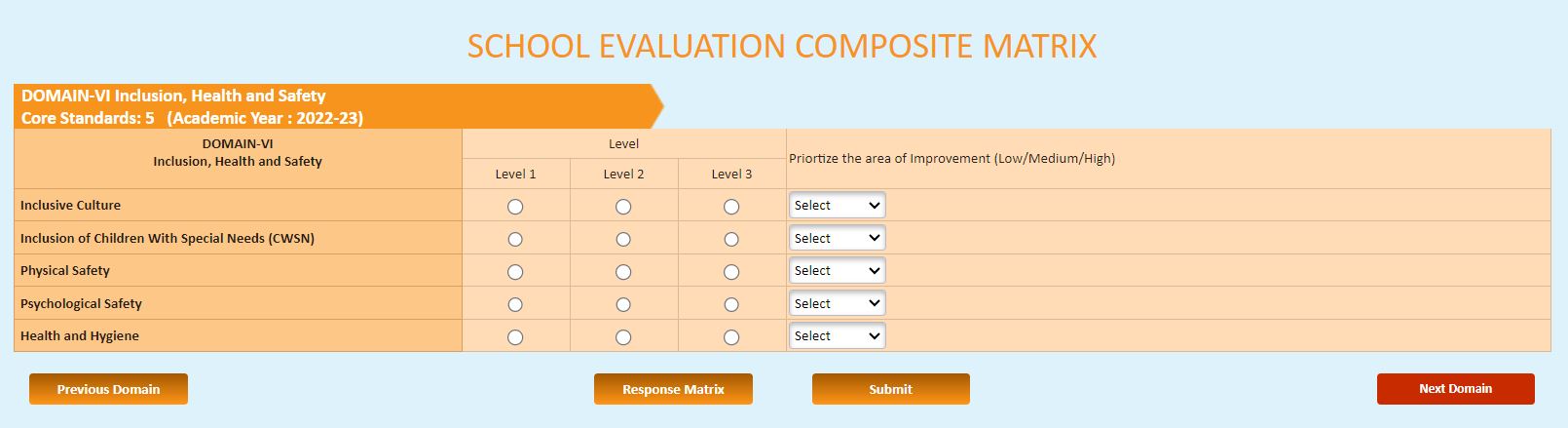 School Evaluation Composite Matrix -  (DOMAIN - VII)
Productive Community Participation
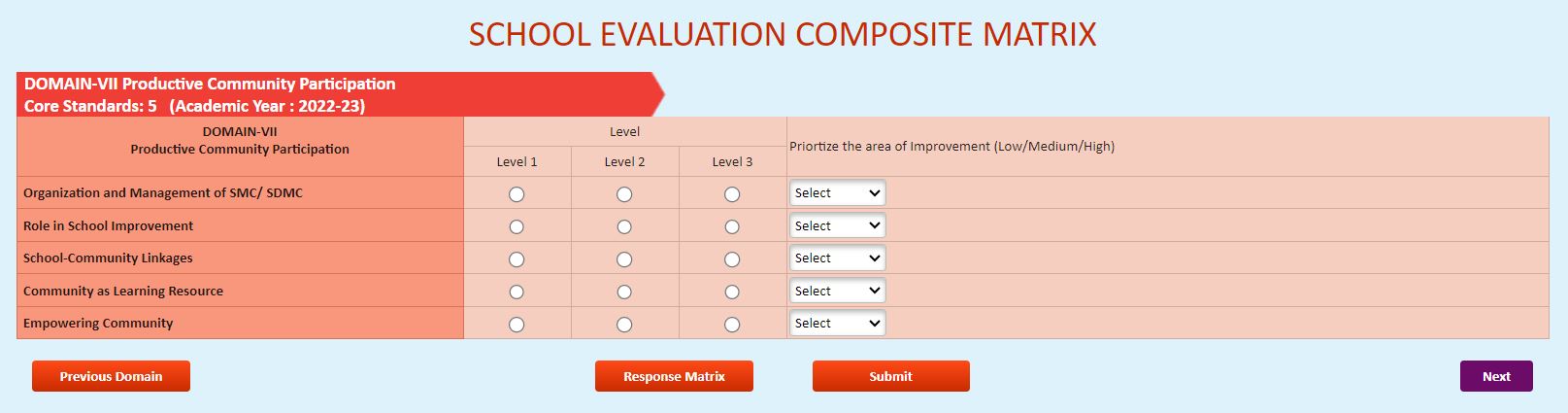 Action for Improvement Plan
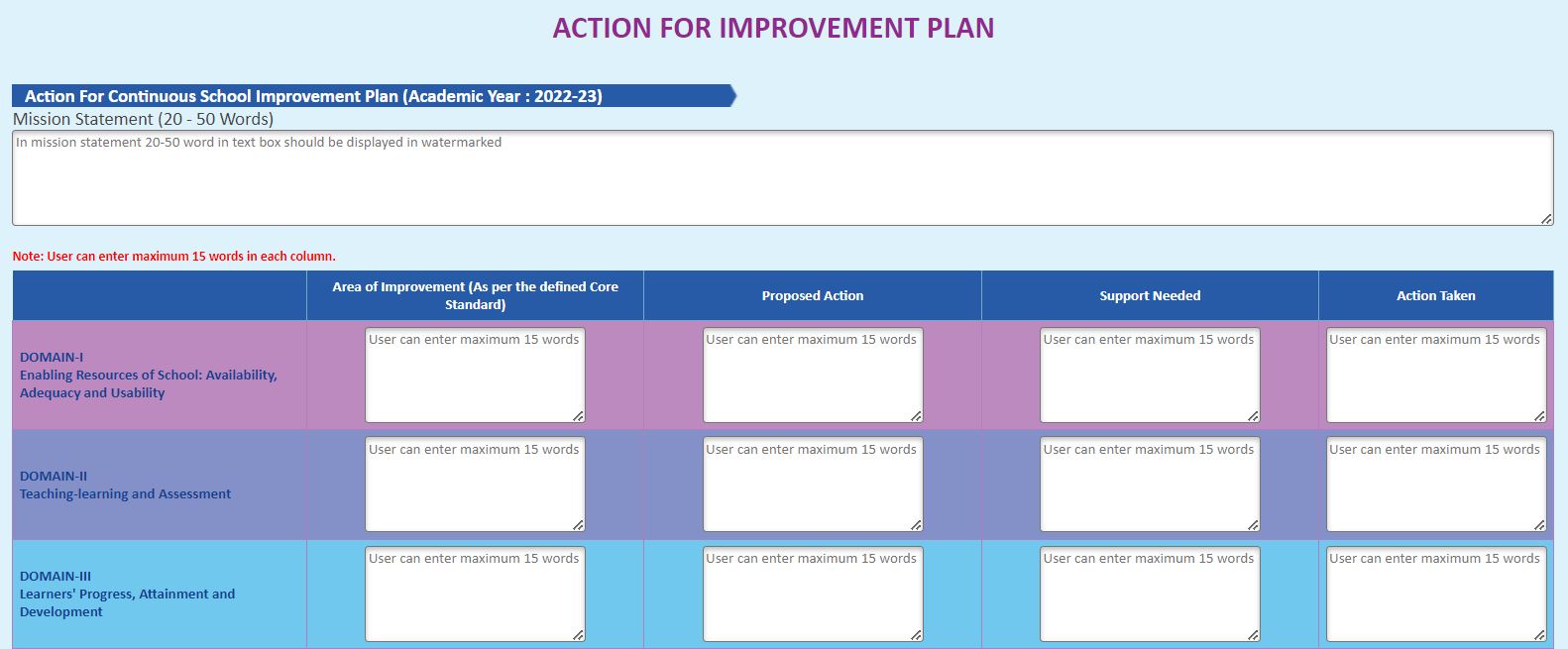 DOMAIN - I
DOMAIN - II
DOMAIN - III
Action for Improvement Plan
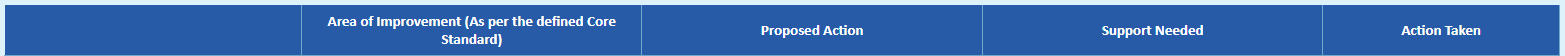 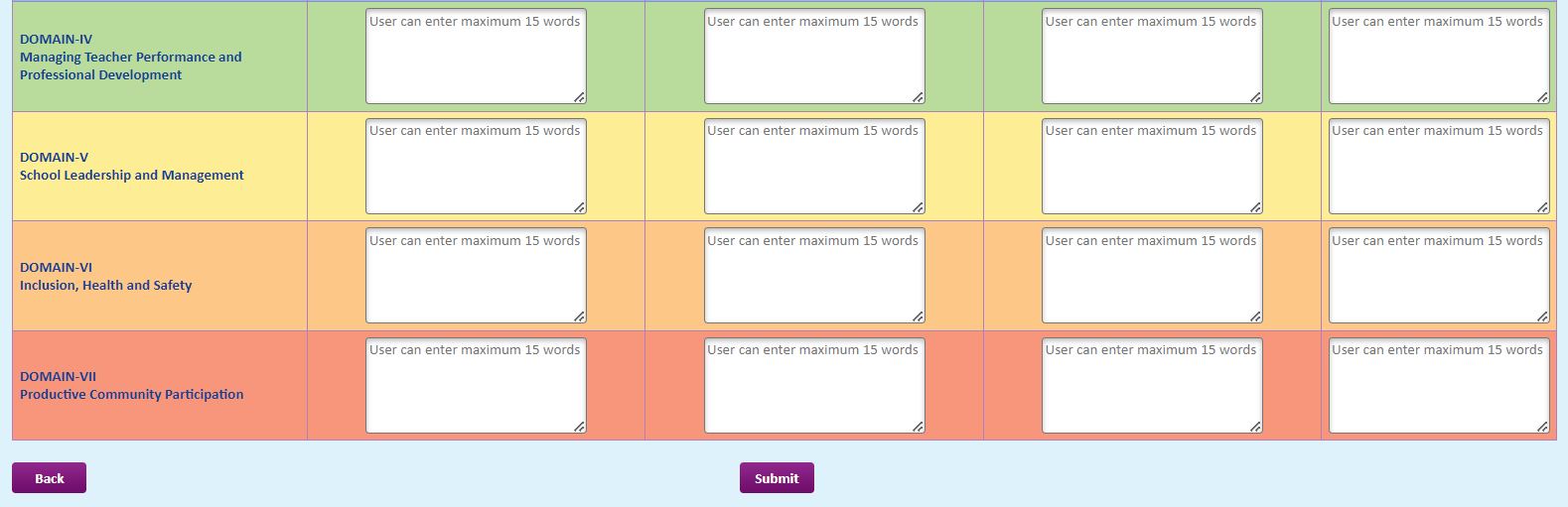 DOMAIN - IV
DOMAIN - V
DOMAIN - VI
DOMAIN - VII
Contact Information
District Project Office, Aizawl District
Pu C. Lalrindika 	– 8794115049
State Project Office
Pu Lalhruaitluanga	 – 9862344397
Samagra Shiksha Mizoram Website
samagra.mizoram.gov.in
&
samagramizoram.nic.in
Thank you